Monthly Leadership ReportCardiac Conditions in Obstetric CareHospital Name, Date 2025
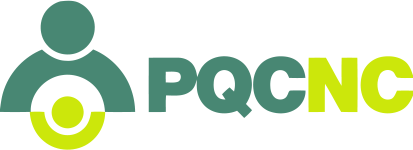 Charter
Lessons Learned / Anecdotes
Team Members
Aims (include your numeric goals):
 


Why is this important? (facility elevator speech):
Names and roles:


Other key stakeholders:
Graphs of Measures
Changes
Proposed (P), Tested (T), Implemented (I)
Recommendations / 
Next Steps
(insert screenshots from Life QI to highlight any key measures)
Patient / Family Engagement
IHI Rating Scale
0  1  1.5  2  2.5  3  4  5  6  7  8  9  10
0.5  1  1.5  2 2.5  3. 3.5  4  4.5  5
(See next slides; share examples of parent involvement)
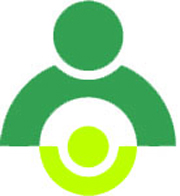 Patient / Family Engagement (PFE)
0 – Have not prioritized PFE

1 – Committed to moving forward with PFE

1.5 – Selected a team member to lead PFE for the initiative

2 – Identified a strategy for incorporating the patient/family perspective

2.5 – Received one-time feedback (interview, survey, focus group) from patients/family members

3 – Incorporated feedback from patients/family members into initiative efforts

4 – Recruited a patient/family member to provide ongoing support to the initiative

5 – With the leadership of patients/family members, completed a realistic self-assessment of current PFE practices

6 – With the leadership of patients/family members, analyzed gaps and opportunities for improvement reflected in the self-assessment and used analysis to develop an action plan that prioritizes key opportunities for improvement

7 – With the leadership of patients/family members, identified at least 1 new or expanded PFE practice that addresses priorities or opportunities for improvement identified by the self-assessment

8 – With the leadership of patients/family members, developed an implementation plan for at least 1 new or expanded PFE practice

9 – With the leadership of patients/family members, implemented at least 1 new or expanded PFE practice using performance improvement methods

10 – With the leadership of patients/family members, tracked and shared progress on implementation within organization and among initiative members
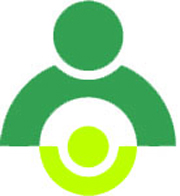 Institute for Healthcare Improvement (IHI) Rating Scale
This self-assessment scale developed by IHI allows your team to track your initiative progress throughout the year:

0.5 – Intent to participate: Signed up to participate but the team charter has not been reviewed nor a team formed. 

1 – Charter and team established: A charter has been reviewed and accepted. Individuals or teams have been assigned, but no work has been accomplished.
 
1.5 – Planning for the initiative has begun: Organization/structure has begun (such as: what resources or other support will likely be needed, where will we focus first, tools/materials need gathered, meeting schedule developed).
 
2 – Activity, but no changes: Initial cycles for team learning have begun (project planning, measurement, data collection, obtaining baseline data, study of processes, surveys etc.).
 
2.5 – Changes/tests, but no improvement: Initial cycles for testing changes have begun. Most project goals have a measure established to track progress. Measures are graphically displayed with targets included.
 
3 – Modest improvement: Successful test of changes have been completed for some components of the change package related to the action plan. Some small-scale implementation has been done. Anecdotal evidence of improvement exists. Expected results are 20% complete.
 
3.5 – Improvement: Testing and implementation continues and additional improvement in project measures towards goals is seen.
 
4 – Significant improvement: Expected results achieved for major subsystems. Implementation (training, communication, etc.) has begun for the project. Project goals are 50% or more complete.
 
4.5 – Sustainable improvement: Data on key measures has begun to indicate sustainability of impact of changes implemented in system.
 
5 – Outstanding sustainable results: Implementation cycles have been completed and all project goals and expected results have accomplished. Organizational changes have been made to accommodate improvements and to make the project changes permanent.